BEEKEEPING FOR THE SIDELINER
JUST A LOT OF B.S
BIRDS AND BEES
THE BIRDS Sing AND THE BEES Sting
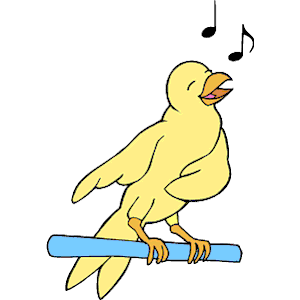 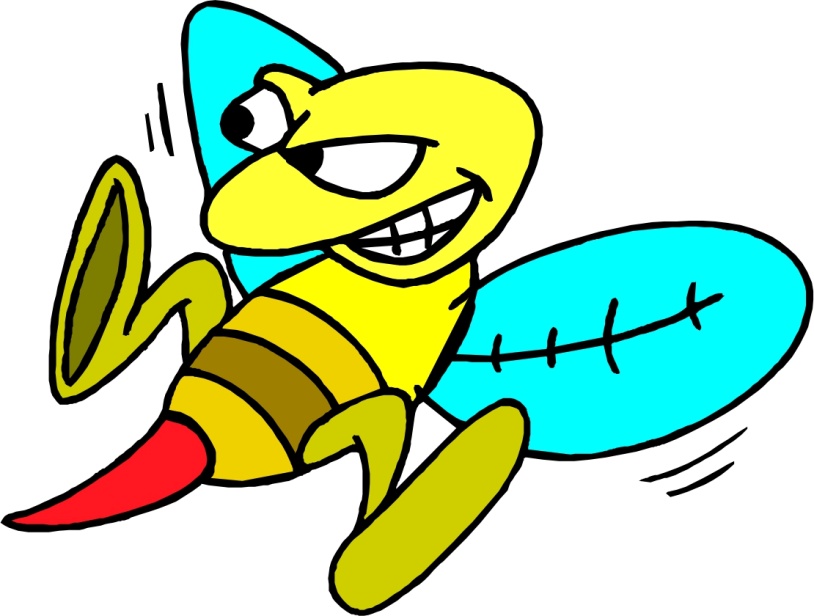 BEE SPECIES
There are nearly 20,000 known species of bees in 7 to 9 recognized families.
Bees are one of the haplodiploid insects.
BEES AND THEIR SEX
QUEEN (FEMALE) –lays the eggs
WORKERS (FEMALE) do all the work
DRONES  (Male) just hang around waiting

(So the queen determines the sex of the bees)
#1 - BEE STATISTICS
A GOOD HIVE CONSISTS OF ABOUT 10% DRONE COMB (with 60 to 80 thousand bees in it)
THE  DRONES ONLY JOB IS TO MATE WITH A QUEEN
ONCE THIS JOB IS COMPLETED HE DIES
NOT MORE THAN ONE IN A THOUSAND DRONES GETS A CHANCE AT THIS TYPE OF SUICIDE!
#2 -BEE SAFETY
1.ALWAYS WEAR AT LEAST A VEIL WHEN WORKING WITH BEES. WEAR A BEE SUIT FOR GREATER PROTECTION.
2.WEAR GLOVES –ESPECIALLY IF YOU ARE ALLERGIC TO BEE STINGS.
3.ALWAYS CARRY A CELL PHONE WHEN WORKING WITH BEES.
4.MAKE YOUR BEE YARD’S COORDINATES KNOWN TO LOCAL EMT’S
# 2 (cont) - BEE SAFETY
5.ALWAYS CARRY AN EPIPEN; MAKE SURE IT IS IN CODE.
6.KNOW THE DIFFERENCES BETWEEN LOCAL AND SYSTEMIC REACTIONS SO YOU KNOW IF YOU NEED TO CONTACT EMERGENCY PERSONAL.
7. MAKE SURE SOMEONE KNOWS WHERE YOU ARE—OR TAKE A FRIEND WITH YOU.
# 3 - BEE SAFETY
ALWAYS CARRY AN EPIPEN
BEE STING
SYSTEMIC
OR LOCAL ?
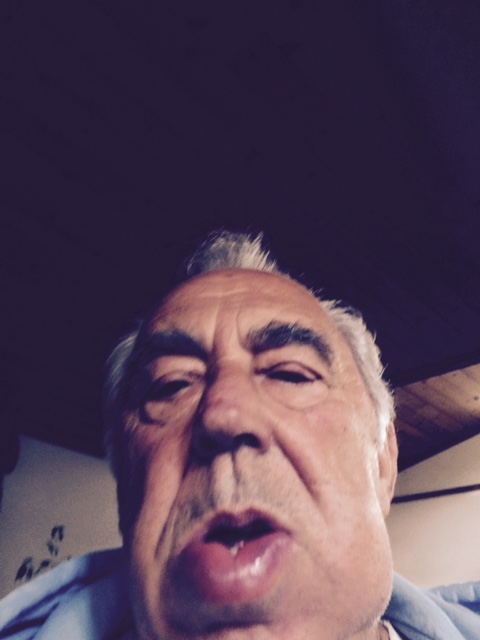 # 4 - BEE STATISTICS
IN A BEE’S LIFE TIME, SHE GENERATES 1/12 OF A TEASPOON OF HONEY.
(therefore it takes 12 bees 6 weeks + or – to generate one teaspoon of honey).
So how many bees to generate one gallon of honey– you figure that one out.
IT TAKES 8 TO 12 POUNDS OF HONEY TO MAKE 1 POUND OF BEES WAX.
H2O CONTENT BY THE BEES IS 18%.
BEE SAFETY
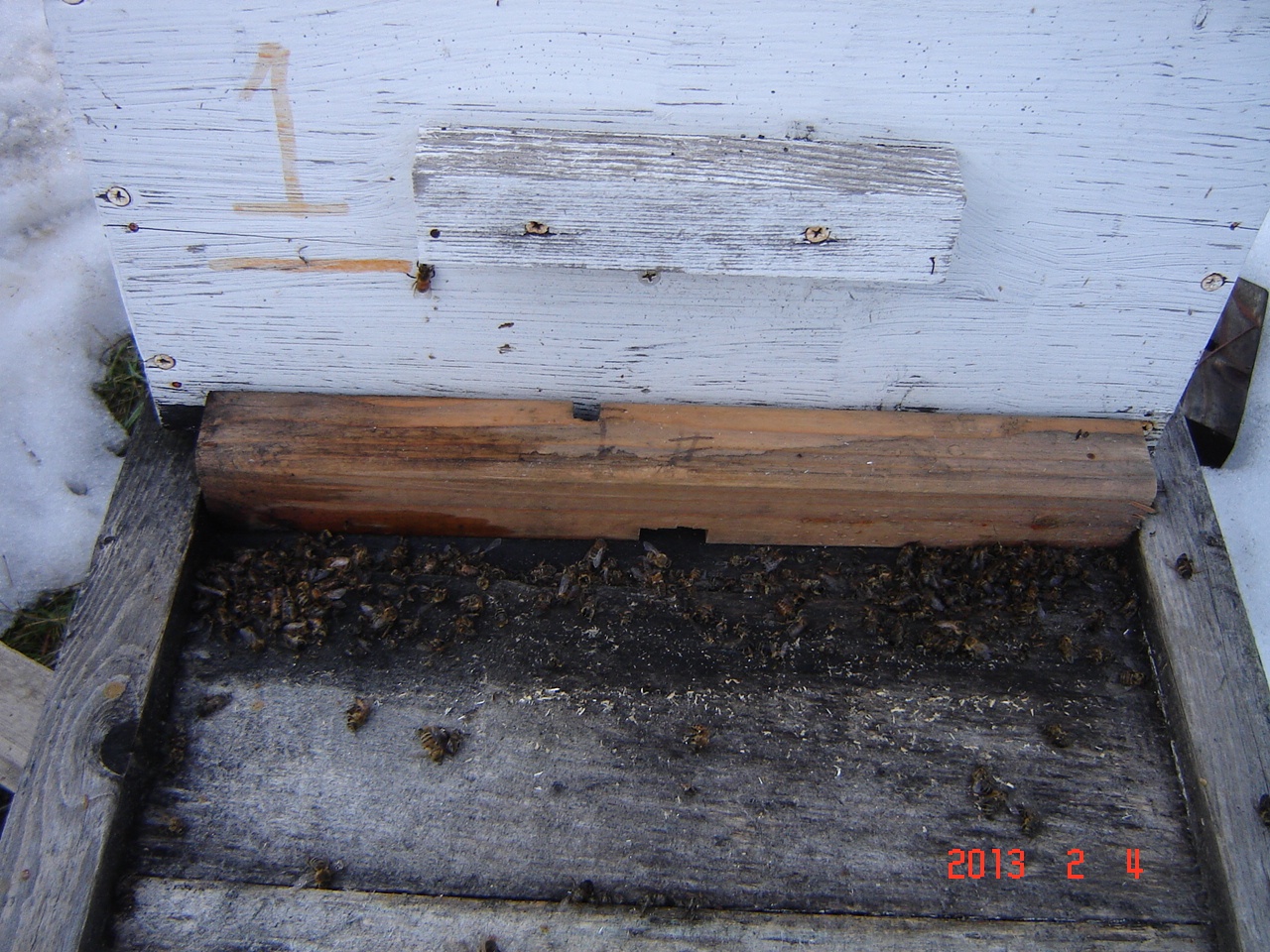 BEE SAFETY
BOTTOM BOARD BLOCKED WITH DEAD BEES
BEE SCREEN
BEE SAFETY PLUS BEE STUFF
BEE SAFETY
BEE FRAMES IN THE SUMMER
BALES OF STRAW
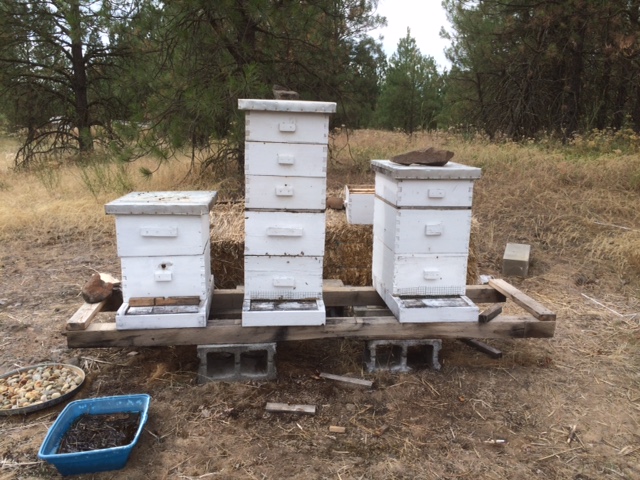 PICTURE
THIS IS BEE STUFF
BEE SOURCE
BEE STATISTIC # 4 (CONT )
48 tsp PER CUP
4 CUPS = 1 qt   (4 X 48 = 192)
192 tsp in 1 qt
4 qts = 1 GALLON  
4 X 192 = 768 tsp IN 1 GALLON
768 X 12 = 9,216 BEES
SUMMARY
BEEKEEPERS  NEED TO KNOW A LOT OF B.S.!
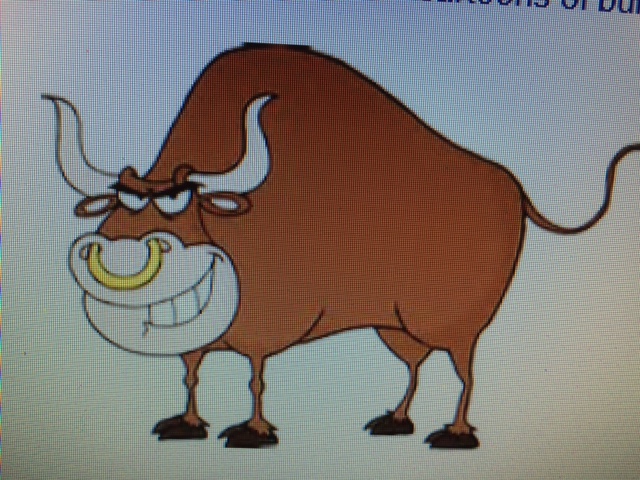 CREDITS
TO MARILYN FOR  ALWAYS TELLING ME THAT I’M FULL OF B.S.